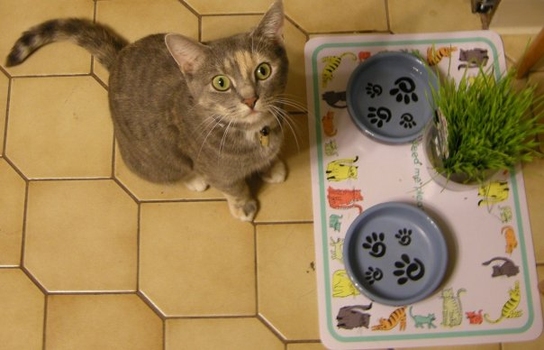 Commonwealth Charter Schoolsand Question 2
Paul SchlichtmanArlington School Committee
October 11, 2016
1
The current charter school
cap is really a plug in thefiscal drain. For most Massachusetts districts,the drain is plugged at9% of Net School Spending.For the bottom 10% of districtsthe drain is plugged at18% of Net School Spending.

If the per pupil charter school garnishmentfrom local districtsis cut in half,the number of available charter school seatswould double.
In FY 2017, Massachusetts
DEFLATED the per-pupilfoundation budget by-0.22%In FY 2017, Net DistrictCost for Charter Schools(district garnishmentafter all reimbursements)increased from$412,811,820 to$451,338,729,a 9.33% increase.This is happening to school districts under the current charter school cap.A yes vote on Question 2,and 12 new charter schools every year, will make things much worse for children in our public schools.
Charter school tuition increases at a much greater rate than Chapter 70 aid
4
5
Question  2:This proposed law would allow the state Board of Elementary and Secondary Education to approve up to 12 new charter schools or enrollment expansions in existing charter schools each year. Approvals under this law could expand statewide charter school enrollment by up to 1% of the total statewide public school enrollment (9,534) each year. New charters and enrollment expansions approved under this law would be exempt from existing limits on the number of charter schools, the number of students enrolled in them, and the amount of local school districts' spending allocated to them.

If the Board received more than 12 applications in a single year from qualified applicants, then the proposed law would require it to give priority to proposed charter schools or enrollment expansions in districts where student performance on statewide assessments is in the bottom 25% of all districts in the previous two years and where demonstrated parent demand for additional public school options is greatest.

New charter schools and enrollment expansions approved under this proposed law would be subject to the same approval standards as other charter schools, and to recruitment, retention, and multilingual outreach requirements that currently apply to some charter schools. Schools authorized under this law would be subject to annual performance reviews according to standards established by the Board.

The proposed law would take effect on January 1, 2017.               (Source: MA Secretary of the Commonwealth)
6
[Speaker Notes: Statewide average charter tuition $12,675.75 (FY17), * 9,534 = $120,850,600]
Question  2:This proposed law would allow the state Board of Elementary and Secondary Education to approve up to 12 new charter schools or enrollment expansions in existing charter schools each year. Approvals under this law could expand statewide charter school enrollment by up to 1% of the total statewide public school enrollment (9,534) each year. 



1% of current statewide enrollment: 9,534 studentsStatewide average charter tuition (FY17): $12,675.75Potential annual impact  of 12 new charters (FY17): $120,850,600
7
[Speaker Notes: Statewide average charter tuition $12,675.75 (FY17), * 9,534 = $120,850,600]
8
October 1, 2015foundation enrollment determines FY2017 foundation budget.
9
Out of districtSpecial Education
Foundation Budget
$3,934,086Actual Budget$11,533,797Difference
$7,599,711
10
In districtSpecial Education
Foundation Budget
$14,584,644
Actual Budget$19,954,397Difference
$5,369,753
11
12
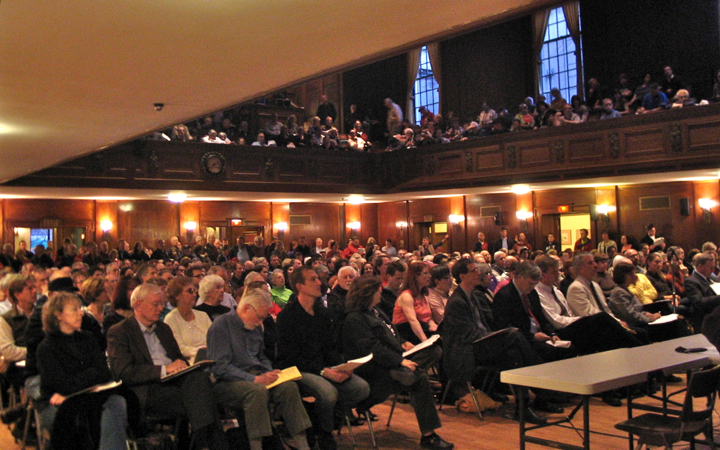 Arlington Town Meeting - 2015
ARTICLE 29 APPROPRIATION/COMMITTEES AND COMMISSIONS
VOTED: (UNANIMOUS)
That the sum of $25,695 be and hereby is appropriated to be expended by the following commissions, committees, and boards in the amounts indicated:
A. Arlington Historical Commission – $2,160
B. Historic District Commissions – $5,100
(Avon Place Historic District Commission, Broadway Historic District
Commission, Central Street Historic District commission, Jason/Gray
Historic District Commission, Russell Historic District Commission,
Pleasant Street Historic District Commission and Mount
Gilboa/Crescent Hill Historic District Commission)
C. Capital Planning Committee – $0
D. Commission on Disability – $3,000
E. Recycling Committee – $3,000
F. Human Rights Commission – $4,500
G. Arlington Tourism and Economic Development Committee - $1,775
H. Vision 2020 - $3,000
I. Transportation Advisory Committee - $0
J. Arlington Commission on Arts and Culture - $3,160
Said sums to be raised by general tax and expended under the direction of the various commissions, committees and boards.
A true copy of the vote under Article 29 of the Warrant for the Annual Town Meeting of the Town of Arlington at the session held May 11, 2015.
ATTEST: Town Clerk
13
Comparing Arlington’s Average Property Tax Bill
to Charter Tuition, FY16
Thus, according to common usage in the late Eighteenth Century, a duty to cherish was an obligation to support or nurture. Hence, the "duty . . . to cherish the interests of literature and the sciences, and all seminaries of them; especially . . . public schools and grammar schools in the towns" is an obligation to support or nurture these interests and institutions.

JAMI MCDUFFY & others vs. SECRETARY OF THE EXECUTIVE OFFICE OF EDUCATION & others (and a companion case). 415 Mass. 545
14
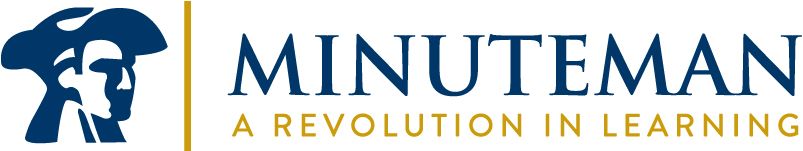 Regional Vocational Schools are self-governing choice schools.
Annual vote to approve assessment (at or above minimum local contribution)
Cities and towns vote to enter and amend regional district.
Cities and towns have representation on regional school committee
Cities and towns vote to approve capital projects
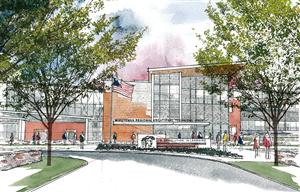 15
“The state has sent approximately one billion dollars back to school districts to help ease the transition when students go to charter schools, to help them readjust. What we’re seeing is that some districts are not making the adjustments that they need to make due to their enrollment.”Martha M. “Marty” WalzFormer State Representative and Senior Advisor to Democrats for Education Reform WBUR charter school debate, September 13, 2016
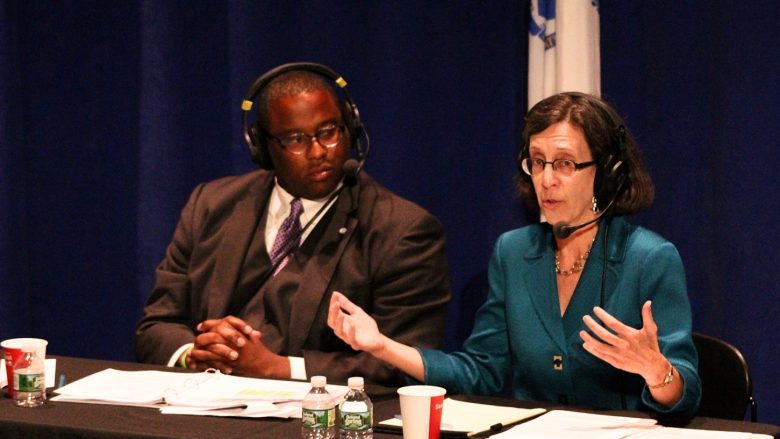 39 Natick Students inCharter Schools:
$435,421 Ch. 70 Garnishment$0 State Reimbursement$11,165 per pupil costDESE Preliminary Charter Tuition, FY17


How do you adjust for a
$435,421 loss of revenue, when 39 students leave asystem of 8 schools,with 13 grade levels?
16
“And charter schools were created in 1993 specifically to give families a choice because they needed to get out of their failing district schools. And so the idea here is to get away from locally controlled schools, in some instances for charters, because local control has led to far too many children not being well educated by district schools. ”Martha M. “Marty” WalzFormer State Representative and Senior Advisor to Democrats for Education Reform WBUR charter school debate, September 13, 2016
Boston Globe, Sep. 14, 1993:Under the education reform law cosponsored by Roosevelt and signed by Weld on June 18, the state committed itself to a $1.3 billion increase in state spending on schools by the year 2000, mostly in low-income cities with poor-performing school systems, in order to ensure that every school in the state could spend at least $5,550 per student annually by then.
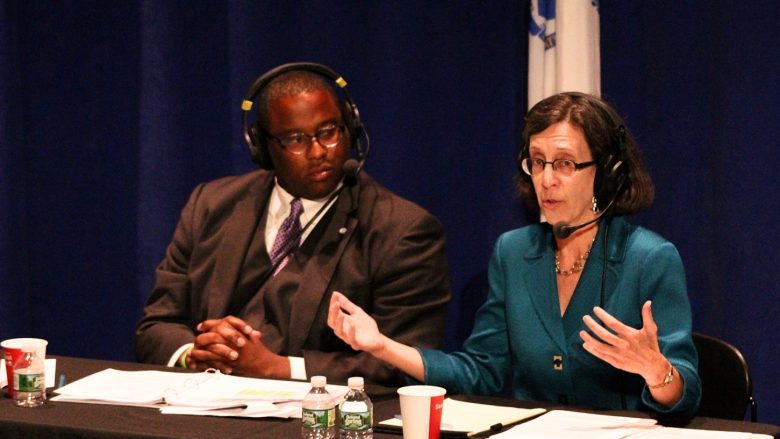 17
“And charter schools were created in 1993 specifically to give families a choice because they needed to get out of their failing district schools. And so the idea here is to get away from locally controlled schools, in some instances for charters, because local control has led to far too many children not being well educated by district schools. ”Martha M. “Marty” WalzFormer State Representative and Senior Advisor to Democrats for Education Reform WBUR charter school debate, September 13, 2016
Boston Globe, Sep. 14, 1993:The law also requires students to meet strict new standards to graduate from high school, mandates a battery of new student assessment tests to evaluate how well individual schools are doing, replaces teacher tenure with a simpler way of getting rid of poor teachers, provides more money for teachers' continuing education, and transfers the power to hire and fire teachers from school boards to principals.
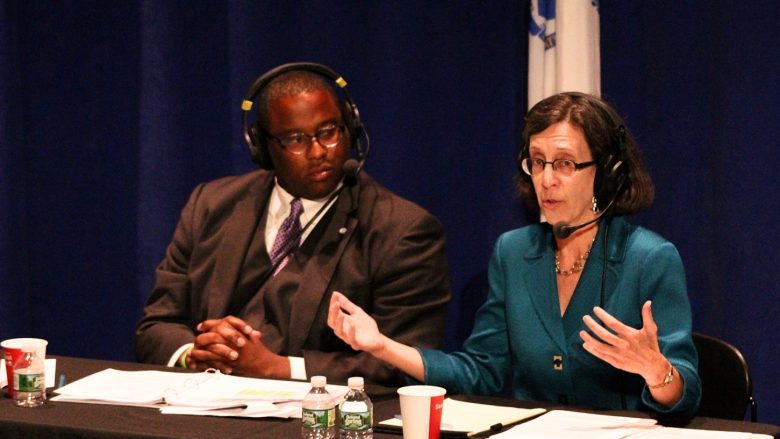 18
“And charter schools were created in 1993 specifically to give families a choice because they needed to get out of their failing district schools. And so the idea here is to get away from locally controlled schools, in some instances for charters, because local control has led to far too many children not being well educated by district schools. ”Martha M. “Marty” WalzFormer State Representative and Senior Advisor to Democrats for Education Reform WBUR charter school debate, September 13, 2016
Boston Globe, June 7, 1993:"Charter schools," innovative schools given public money but run by groups of teachers, parents, universities or museums, have been limited to 25, with no more than five in Boston, and they may not open before September 1995 and may not enroll more than about 6,500 students.
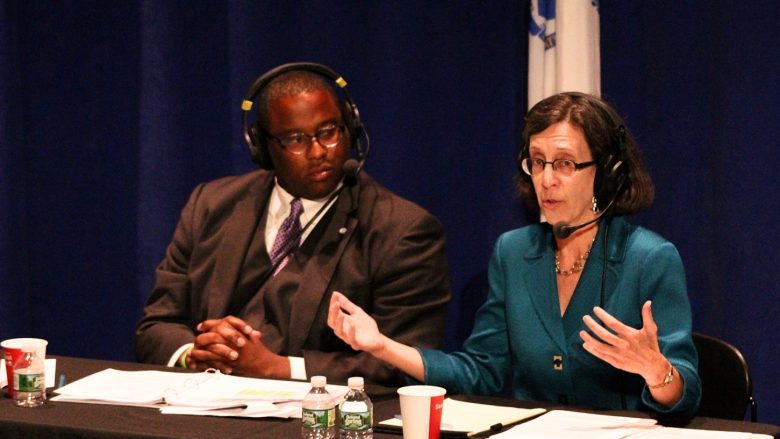 19
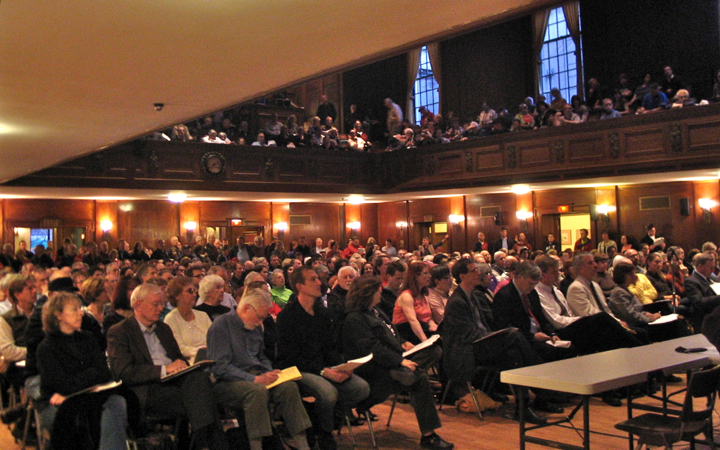 Massachusetts:Strong tradition of setting a high standard for accountable local governance.
20